FreeBSD и автоматизация
Урок 6
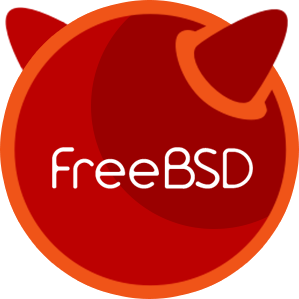 Автоматизация с  Ansible
Продолжаем знакомиться с системой управления конфигурациями Ansible. Jinja2 как язык, используемый в шаблонах. Пишем плейбук для установки и настройки nginx, используя шаблоны и переменные Ansible в конфигурационных файлах nginx.
План урока
Шаблоны jinja.
YAML.
Запуск плейбуков.

К концу урока мы научимся использовать шаблоны jinja, настроим плейбук для nginx.
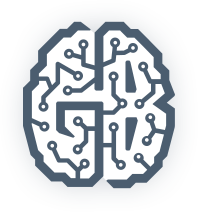 Что такое jinja?
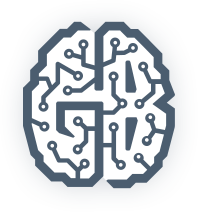 Знаете ли вы, что такое шаблонизаторы для CMS?
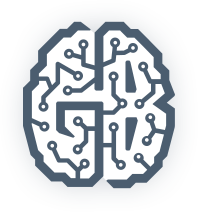 jinja (дизндзя) – шаблонизатор для Python, используется в Jango
и для Ansible хорош.
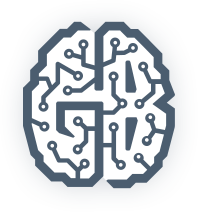 Практика
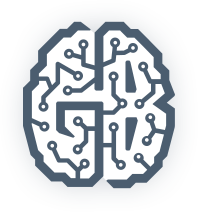 Домашнее задание
Повторить действия, выполненные на уроке. 
Создать файл плейбука и указать в нем роль с хостами или группой хостов, на которых она будет применяться.
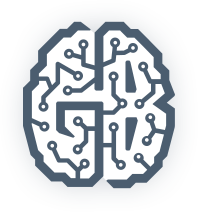 Ваши вопросы?
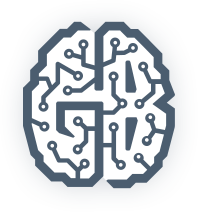